3.5) Comparing data
Your turn
Worked example
Your turn
Worked example
Compare the house prices of locations A and B
Compare the house prices of locations A and B
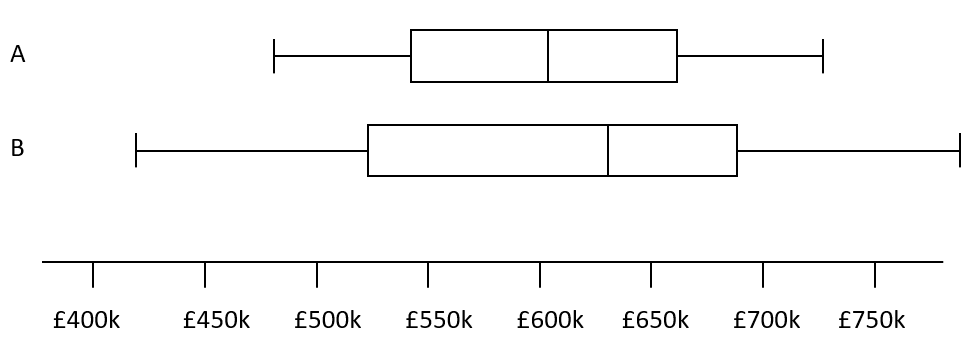 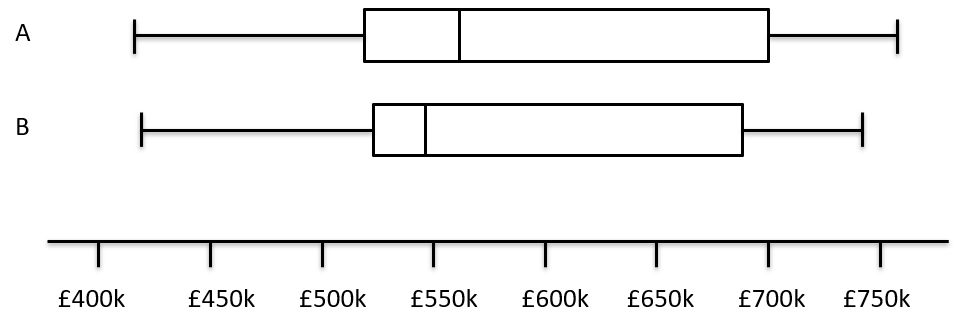 The interquartile range of house prices in B is greater than A.
The range of house prices in B is greater than A.
The median house price in Kingston was greater than that in Croydon
Diagrams/Graphs used with permission from DrFrostMaths: https://www.drfrostmaths.com/